Image Encryption With Multiorders of FractionalFourier Transforms
Professor : Jian-Jiun Ding
Presenter : Chun-Hung Kao
Date : 2023/12/19
[Speaker Notes: 老師、各位同學好 我今天要報告的這篇論文是Image Encryption With Multiorders of Fractional Fourier Transforms
這是篇有關分數傅立葉轉換的利用 主要是用於圖片的加密來保障資料傳輸過程中的安全]
Outline
1.	Introduction – FRFT
2.	Method – Image Encryption 
3.	Method – Image Decryption 
4.	Results
5.	Conclusion
6.	Reference
2
[Speaker Notes: 我的Outline大致區分如下 首先會先簡單介紹一下分數傅立葉轉換 也就是FRFT
再來說明如何利用FRFT來進行影像的加密與解密
最後就是這篇論文的結果圖與Reference]
Introduction – FRFT
pth-order Fractional Fourier Transform (FRFT)
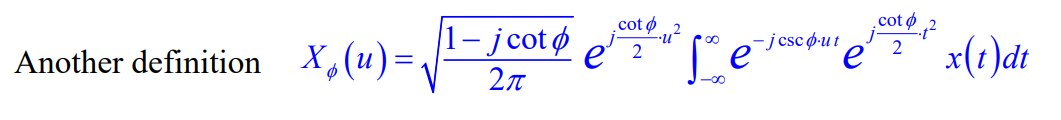 3
[Speaker Notes: 一開始我們先介紹一下分數傅立葉轉換，也就是FRFT
雖然老師在課堂上有說明過相關的內容，但還是順著論文的脈絡來簡單說明一下。
分數傅立葉轉換顧名思義就是做分數次的傅立葉轉換，這篇論文的定義寫法如同畫面上所示
其實有點像是老師課堂講義第254頁的形式放在右下角進行比對，只是phi把它拆開成p*pi除以2的樣子，那這個p就相當於做了幾次的傅立葉轉換的意思。
透過p從-2到2的變化，如果]
Introduction – FRFT
pth-order Discrete FRFT (DFRFT)
4
[Speaker Notes: 不過上面那種是對於連續信號所做的FRFT，由於影像是離散的信號，因此我們會需要離散形式的FRFT，簡稱為DFRFT。
文獻有提到，DFRFT的做法有滿多種的，這篇論文因為需要做插值，英文稱為interpolation，所以選擇的其中一種叫做sampling discretization型態。這個方法的reference其實是老師的其中一篇論文
其中F一種傅立葉矩陣，可以用於等等提到的影像來進行轉換
下標p也一樣代表了做幾次傅立葉轉換的意思
倒A念作Lambda]
Introduction – FRFT
pth-order Inverse DFRFT (IDFRFT)
5
[Speaker Notes: 由於我們影像加密送到接收端後，也需要解密才能夠得知我們所需要的訊息
因此除了正的DFRFT要了解以外，我們也需要了解逆向的DFRFT，就是inverse DFRFT，簡稱為IDFRFT
其實原理很簡單的就是做-p次傅立葉轉換的意思，可以推導成將原本的DFRFT做Hermite transpose
Hermite transpose其實是conjugate transpose的意思，翻譯為共軛轉置。
一般的transpose就是將一個矩陣的行列互換嘛，加上conjugate就只是多了將矩陣中的每個元素來做conjugate，+j變成-j的意思。所以要做Inverse其實也不難，只要做conjugate transpose即可]
Method – Image Encryption
6
[Speaker Notes: 再來就是進到第一個主題，也就是影像加密的方法。
因為有利用到插值的技巧，所以一開始我們會把一張A乘B的圖片切分乘M乘N的subimages，也就是Sab]
Method – Image Encryption
Interpolated and do IDFRFT along with column and row, respectively.
7
[Speaker Notes: 這一頁的看起來有點複雜，但是說簡單一點就是把每一個subimage先做完IDRFT以後再透過插植的方法讓這些subimage變成原本a乘b的大小
S經過IDRFT以後變成X
X再透過D跟E來插植，變成加密過的subimage]
Method – Image Encryption
Where
8
[Speaker Notes: 有關插值的矩陣D跟E，它們的值會透過這些式子計算
D是針對M的方向來進行插值
E是針對N的方向來進行插值]
Method – Image Encryption
Encrypted image
9
[Speaker Notes: 最後我們加密後的圖片就是直接把所有加密後的subimage給加起來，這樣就完成了加密的工作。]
Method – Image Encryption
10
[Speaker Notes: 因為我自己線代的程度不太好，在理解插值的部分花了一番功夫
所以這邊舉一個非常非常簡單的例子來看看這個運作方式]
Method – Image Encryption
Do IDFRFT on each subimage
Interpolate
Sum all
subimages
11
[Speaker Notes: 把剛剛加密的流程畫成簡易的流程圖就是分為4個步驟]
Method – Image Decryption
12
[Speaker Notes: 因為加密後的圖片具有非正交的特性，所以我們沒辦法直接從已知的圖片跟kernel functions (例如D跟E還有order等) 來進行解密
因此這篇論文提出一個方法來將我們加密後的圖片進行拆解，拆解後就可以取得加密後的subimages]
Method – Image Decryption
13
[Speaker Notes: WAAD在此論文中是一個對影像的前置處理，主要的目的是想要增強影像中邊緣的部分，讓邊緣的部分會有比較高的數值或亮度。]
Method – Image Decryption
14
[Speaker Notes: 透過了一堆相當複雜的計算以後，我們得到了解密後的subimage，不過是IDFRFT的狀態
那其實就很簡單的對其進行DFRFT以後就可以得到我們想要的subimage了
接者把所有subimages給拼接起來就可以得到解密以後的圖片了]
Method – Image Decryption
Do DFRFT on each subimage
Construct
15
[Speaker Notes: 解密的流程就分成3步，其中第一步是最麻煩的
第二步及第三步都是相對簡單的]
Result
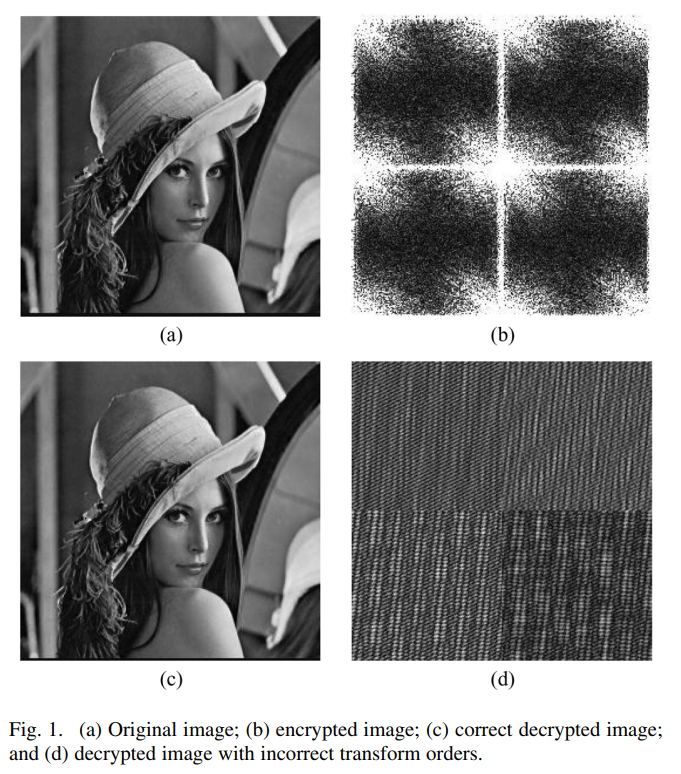 16
Conclusion
17
[Speaker Notes: 其中我們需要做到FRFT的動作可以透過FFT來完成，因此那個複雜度就會是NlogN，所以基本上會包含log項的東西就代表做了FFT
其中解密的複雜度原本會是更複雜的東西，但是其中C其實可以是事先計算完成的，因此能夠降低其複雜度]
Reference
R. Tao, X. -Y. Meng and Y. Wang, "Image Encryption With Multiorders of Fractional Fourier Transforms," in IEEE Transactions on Information Forensics and Security, vol. 5, no. 4, pp. 734-738, Dec. 2010, doi: 10.1109/TIFS.2010.2068289.
18
Thank you for listening!